Förderung von Forschung und Innovation ein Nordrhein-WestfalenEFRE/JTF-Programm NRW 2021 – 2027	Stand: 31.03.2023
Inhalt
Instrumente der Europäischen Kommission	Folien	3 ff.
Budgets für die Strukturpolitik	Folien	10 ff.
Kohäsionspolitik/ EFRE	Folien	14 ff.
Budgets für Kohäsionspolitik in Deutschland	Folien	22 ff.
EFRE NRW/JTF-Programm	Folien	 26 ff
Innovationswettbewerb Energie.IN.NRW	Folien	 36 ff
EFRE/JTF-Programm NRW
31.03.2023
2
Europäische Union
Mehrjähriger Finanzrahmen 2021 – 2027 (MFR)mit Verpflichtungsermächtigungen
Gesamtbudget:
1.210.894 Mio. EUR
zu jeweiligen Preisen
Zahlen Stand Nov. 2020
Preisbasis 2018
und BIP-Deflator 2%
Quelle: DG Budget
EFRE/JTF-Programm NRW
31.03.2023
3
Budgets der EU
Instrumente im MFR 2021 - 2027
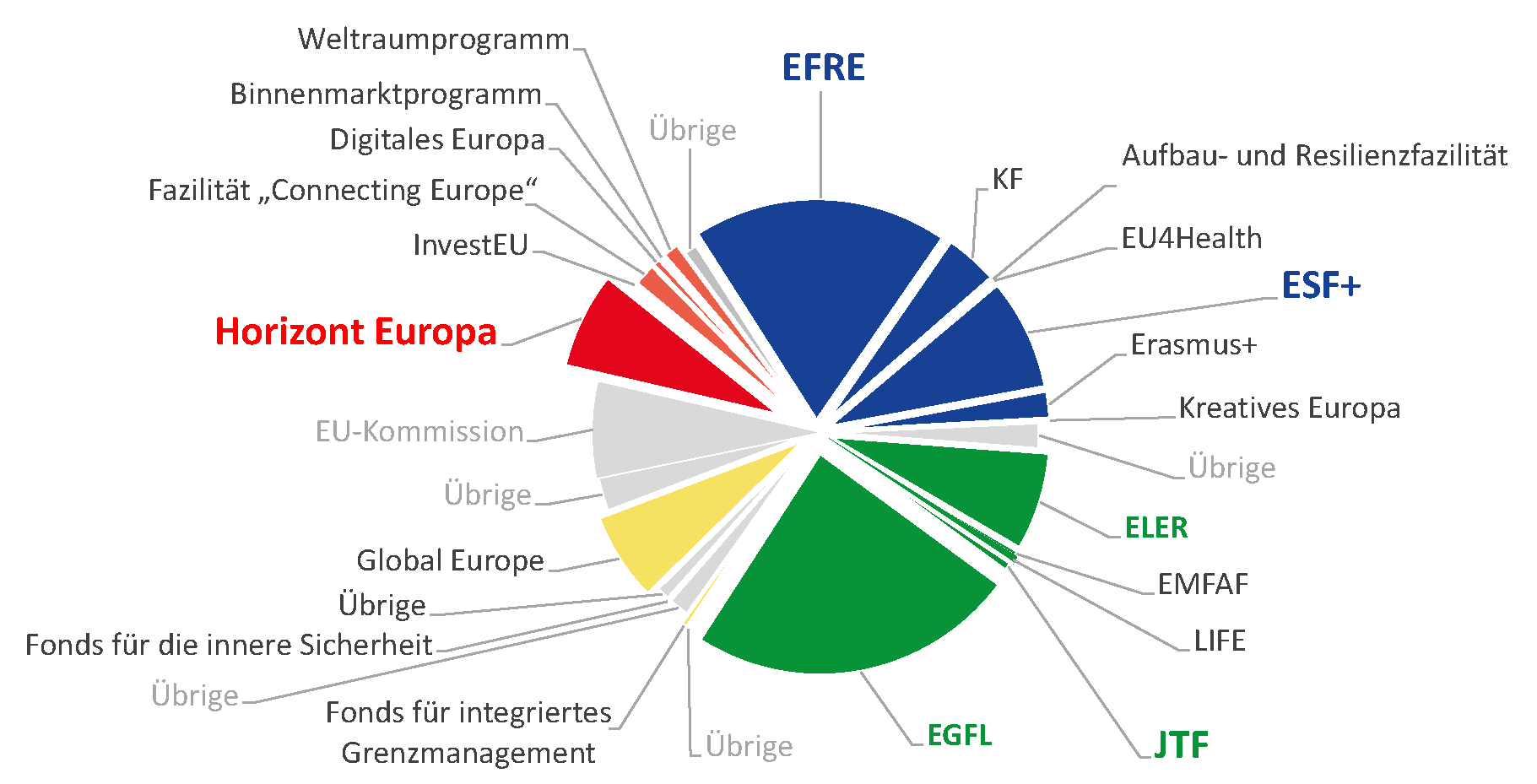 Gesamtbudget:
1.210.894 Mio. EUR
zu jeweiligen Preisen
Zahlen Stand Nov. 2020
Preisbasis 2018
und BIP-Deflator 2%
Quelle: DG Budget
EFRE/JTF-Programm NRW
31.03.2023
4
Europäische Union
Abkürzungen (Englisch – Deutsch)
EFRE/JTF-Programm NRW
31.03.2023
5
Europäische Union
Abkürzungen (Englisch – Deutsch)
EFRE/JTF-Programm NRW
31.03.2023
6
Europäische Union
Abkürzungen (Englisch – Deutsch)
EFRE/JTF-Programm NRW
31.03.2023
7
Europäische Union
Abkürzungen (Englisch – Deutsch)
EFRE/JTF-Programm NRW
31.03.2023
8
Europäische Union
Abkürzungen (Englisch – Deutsch)
EFRE/JTF-Programm NRW
31.03.2023
9
Europäische Union
Ausgewählte Interventionen des MFR 2021 – 2027 in %
35,3 %
12,3 %
Gesamtbudget:
1.210.894 Mio. EUR
zu jeweiligen Preisen
Zahlen Stand Nov. 2020
Preisbasis 2018
und BIP-Deflator 2%
Quelle: DG Budget
12,3 %
EFRE/JTF-Programm NRW
31.03.2023
10
Europäische Union
NextGenerationEU 2021 – 2023 (NGEU)
Gesamtbudget:
806.925 Mio. EUR
zu jeweiligen Preisen
Zahlen Stand Nov. 2020
Preisbasis 2018
Deflator 2%
Quelle: DG Budget
EFRE/JTF-Programm NRW
31.03.2023
11
Europäische Union
NextGenerationEU ergänzt Instrumente des MFR Art. 5
EFRE/JTF-Programm NRW
31.03.2023
12
Europäische Union
MFR 2021 – 2027 und NextGenerationEU (NGEU) anuisiert
MFFR Art. 5	12.538	Mio. EUR

NGEU	806.925	Mio. EUR

MFR	1.210.894	Mio. EUR
		
Gesamt	2.030.358	Mio. EUR

2021-2027            2 	Billionen EUR
Zahlen Stand Nov. 2020
Preisbasis 2018 und BIP-Deflator 2%
Quelle: DG Budget
ESIF
Europäische Struktur- und Investitionsfonds - ESIF(European Structural and Investment Funds - ESIF)
Quelle:
Website EU-COMLink
EFRE/JTF-Programm NRW
31.03.2023
14
CAP
Gemeinsame Agrarpolitik - GAP - und Umweltpolitik (Common Agricultural Policy - CAP)
Quelle:
Website EU-COMLink
EFRE/JTF-Programm NRW
31.03.2023
15
Europäische Kohäsionspolitik/ EFRE
Die fünf politische Ziele der Kohäsionspolitik
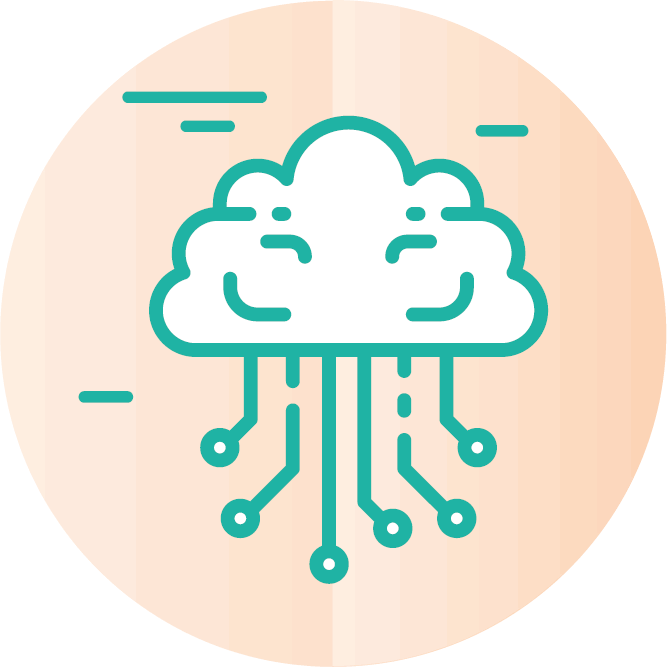 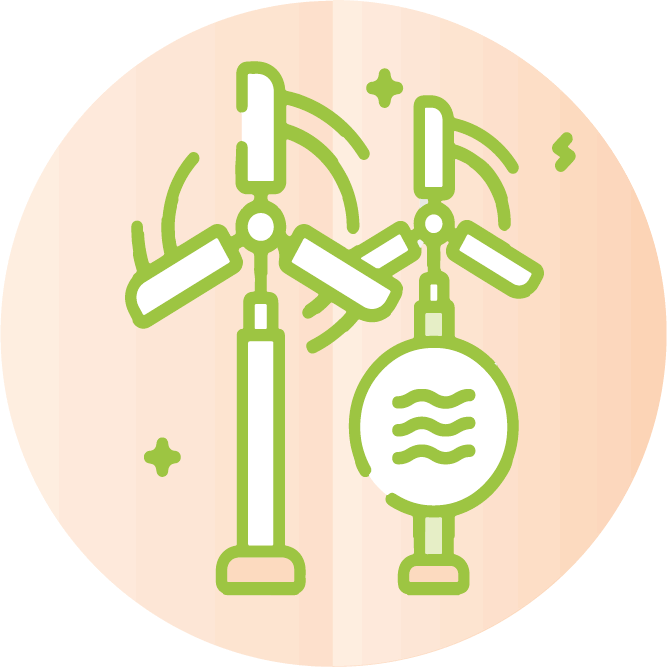 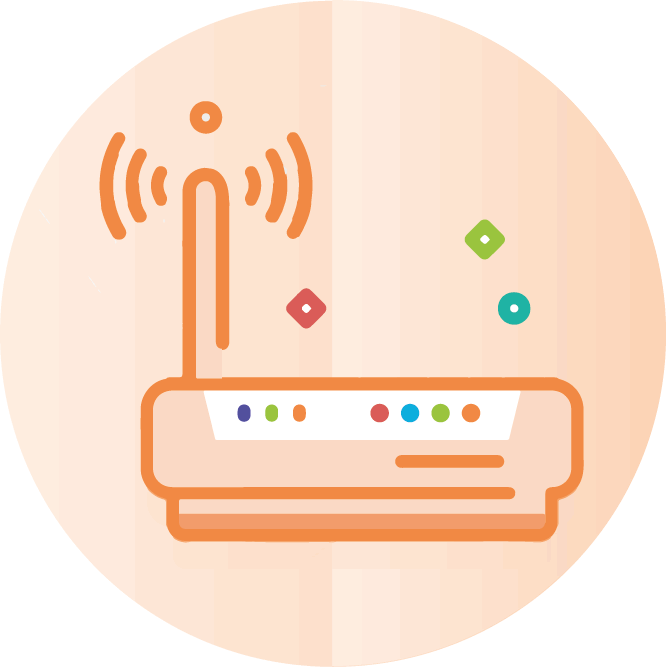 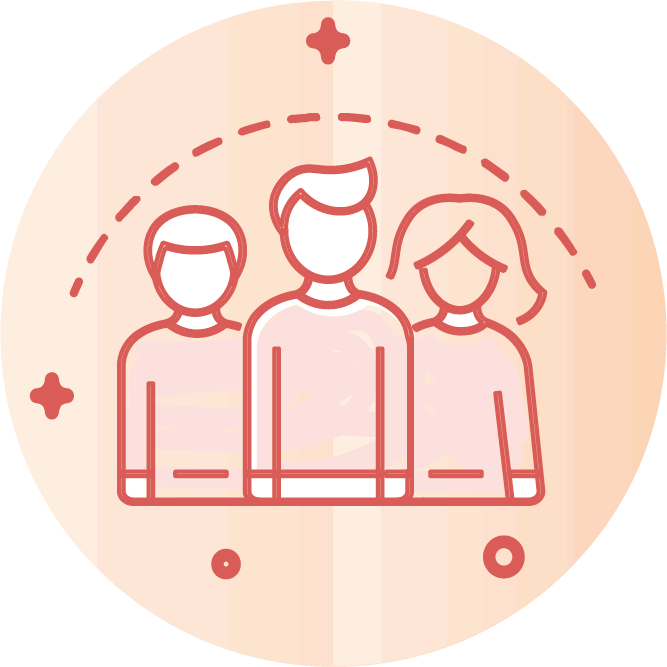 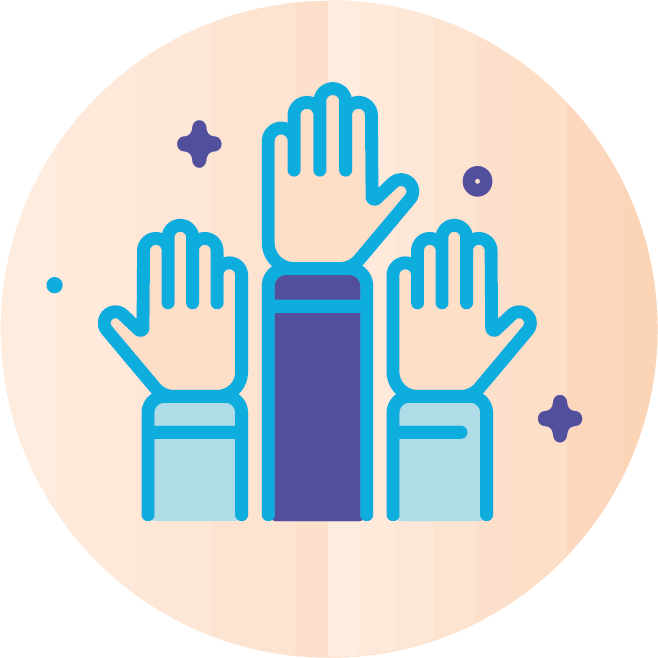 Quelle:
Partnerschafts-vereinbarung
EFRE/JTF-Programm NRW
31.03.2023
16
Europäische Kohäsionspolitik/ EFRE
Die fünf politische Ziele der Kohäsionspolitik (Deutsch und Englisch)
Quellen:
DE:	Partnerschafts-vereinbarung
EU:	Website DG Regio
EFRE/JTF-Programm NRW
31.03.2023
17
Europäische Kohäsionspolitik/ EFRE
Vergleich:	Die 11 politischen Ziele für 2014 – 2020 und Fokussierung der ESIF
EFRE/JTF-Programm NRW
31.03.2023
18
Europäische Kohäsionspolitik/ EFRE
Die fünf politische Ziele der Kohäsionspolitik unterstützt durch  EFRE, ESF+, Kohäsionsfonds und EMFAF lt. EU-Dachverordnung
Quelle: 
Artikel 5 der
Dachverordnung(EU) 2021/1060vom 24. Juni 2021
EFRE/JTF-Programm NRW
31.03.2023
19
[Speaker Notes: Dachverordnung
VERORDNUNG (EU) 2021/1060 DES EUROPÄISCHEN PARLAMENTS UND DES RATES vom 24. Juni 2021mit gemeinsamen Bestimmungen für den Europäischen Fonds für regionale Entwicklung, denEuropäischen Sozialfonds Plus, den Kohäsionsfonds, den Fonds für einen gerechten Übergang undden Europäischen Meeres-, Fischerei- und Aquakulturfonds sowie mit Haushaltsvorschriften fürdiese Fonds und für den Asyl-, Migrations- und Integrationsfonds, den Fonds für die innereSicherheit und das Instrument für finanzielle Hilfe im Bereich Grenzverwaltung und Visumpolitik]
Europäische Kohäsionspolitik/ JTF
Spezifisches Ziel des Just Transition Funds (JTF)
Quelle: 
Artikel 5 der
Dachverordnung(EU) 2021/1060vom 24. Juni 2021
EFRE/JTF-Programm NRW
31.03.2023
20
Europäische Kohäsionspolitik
Ausgewählte Interventionen des MFR 2021 – 2027 in Mrd. EUR
Gesamt	1.1210,9 Mrd. EUR

EFRE DE	10,5 Mrd. EUR
DE-Anteil	4,62 %	
EFRE NRW	1,3 Mrd. EUR
NRW-Anteil	0,56 %	

ESF+ DE	6,3 Mrd. EUR
DE-Anteil	2,15 %	
ESF+ NRW	0,5 Mrd. EUR
NRW-Anteil	0,54 %
Zahlen Stand Nov. 2020
Preisbasis 2018 und BIP-Deflator 2%
Quelle: DG Budget
EFRE/JTF-Programm NRW
31.03.2023
21
EFRE und JTF in Deutschland
Unionsbeiträge 2021 – 2027 für EFRE und JTF
Budget JTF
2.267 Mio. EUR

Budget EFRE
10.454 Mio. EUR

beide ohne “Technische Hilfe”
Quelle:
Partnerschafts-vereinbarung
EFRE/JTF-Programm NRW
31.03.2023
22
EFRE und JTF in Deutschland
Unionsbeiträge 2021 – 2027 für ESF+ und JTF
Budget JTF
115 Mio. EUR

Budget ESF+
4.171 Mio. EUR
zzgl. Bund
2.139 Mio. EUR

alle ohne “Technische Hilfe”
Quelle:
Partnerschafts-vereinbarung
EFRE/JTF-Programm NRW
31.03.2023
23
EFRE und JTF in Deutschland
Unionsbeiträge und nationale Beiträge für EFRE, ESF+ und JTF
Unionsbeiträge
ohne Technische Hilfe
Quelle:
Partnerschafts-vereinbarung
EFRE/JTF-Programm NRW
31.03.2023
24
EFRE und JTF in Deutschland
Beiträge und Anteile in den Bundesländern für EFRE, ESF+ und JTF
Unionsbeiträge
ohne Technische Hilfe
Quelle:
Partnerschafts-vereinbarung
EFRE/JTF-Programm NRW
31.03.2023
25
EFRE/JTF-Programm NRW
Mittelverteilung nach Prioritäten
Quelle:
Regionale Innovationsstrategie des Landes Nordrhein-Westfalen
EFRE/JTF-Programm NRW
31.03.2023
26
EFRE/JTF-Programm NRW
Maßnahmen der Priorität „Innovatives NRW“
Innovationswettbewerbe
F+I in Kooperationsprojekten zwischen Unternehmen oder mit Wissenschaft und Forschungseinrichtungen für Entwicklungen bis zur Marktreife
Thematische Ausrichtung auf Innovationsfelder der RIS NRW
Förderung aus HEU resultierender internationaler Kooperationsprojekte
Forschungsinfrastruktur
Patentverwertung
Wissens- und Technologietransfer
EFRE/JTF-Programm NRW
31.03.2023
27
EFRE/JTF-Programm NRW
Maßnahmen der Priorität „Nachhaltiges NRW“
Stadt- und Quartiersentwicklung
Attraktivitätssteigerung von Kultur, Naturerbe und nachhaltigem Tourismus
Maßnahmen der Priorität „Mobiles NRW“
Nachhaltige städtische Mobilität
EFRE/JTF-Programm NRW
31.03.2023
28
EFRE/JTF-Programm NRW
Die 7 Innovationsfelder der Regionalen Innovationsstrategie NRW
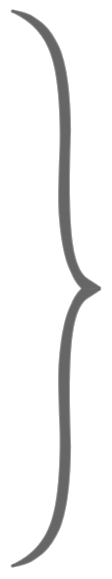 Querschnittsthemen
Digitalisierung
Nachhaltigkeit
 Resilienzinnovative Geschäftsmodelle
Quelle:
Regionale Innovationsstrategie des Landes Nordrhein-Westfalen
EFRE/JTF-Programm NRW
31.03.2023
29
EFRE/JTF-Programm NRW
Die ersten Ausschreibungsrunden von drei bis 2027zu den Innovationswettbewerben
Nov. 2022	„Umweltwirtschaft und Circular Economy“
Dez. 2022	„Innovative Werkstoffe und Intelligente Produktion“
Jan. 2023	„Energie und innovatives Bauen“
Feb. 2023	„Innovative Medizin, Gesundheit und Life Science“
Mär. 2023	„Vernetzte Mobilität und Logistik“
Apr. 2023	„Kultur, Kreativwirtschaft und IKT“
Stand: September 2022
EFRE/JTF-Programm NRW
31.03.2023
30
EFRE/JTF-Programm NRW
Prinzipieller Ablauf des Evaluierungs- und Bewilligungsverfahrens
3 Monate
3 Monate
3 Monate
3 Monate
ErarbeitungProjektskizze
Evaluierung
Antragstellung
Antrags-bewilligung
Evaluierungs-ergebnisse
Einreichungsfrist
Projektskizze
Einreichung
Antrag
Veröffentlichung
Ausschreibung
Projektbeginn
EFRE/JTF-Programm NRW
31.03.2023
31
EFRE/JTF-Programm NRW
Maßnahmen im Innovationsfeld Energie
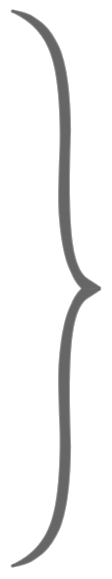 Stichworte
Erneuerbare Energien
Wasserstofftechnologien und -wirtschaft
Speichertechnologien und Batterieforschung
Sektorenkopplung und Energiesysteme
Energieeffizienz und -intensität
Wärmewende und -netze
urbane Energielösungen
klimagerechte Quartiere und Mobilität
Innovationen beim Bauen / Modernisieren
Quelle:
Regionale Innovationsstrategiedes Landes Nordrhein-Westfalen
EFRE/JTF-Programm NRW
31.03.2023
32
EFRE/JTF-Programm NRW
Förderaufruf „Regio.NRW – Transformation“
Maßnahmen
1.4 Wissens- und Technologietransfer
6.1 Klimagerechte, urbane Energielösungen
7.1 Klimaanpassung auf lokaler und regionaler Ebene
8.3 Circular Economy

Förderbekanntmachung
EFRE/JTF-Programm NRW
31.03.2023
33
EFRE/JTF-Programm NRW
Förderaufruf „Regio.NRW – Transformation“
Stand Nov. 2022
EFRE/JTF-Programm NRW
31.03.2023
34
EFRE/JTF-Programm NRW
Förderaufruf „Erlebnis.NRW “Zukunft von Kultur, Natur und nachhaltigem Tourismus gestalten
Stand Nov. 2022
EFRE/JTF-Programm NRW
31.03.2023
35
EFRE/JTF-Programm NRW
Förderaufruf „Energie.IN.NRW“ – Innovative Projektideen für das Energiesystemder Zukunft, eine klimaneutrale Industrie sowie klima- und ressourcengerechtes Bauen in NRW
Stand März 2023
EFRE/JTF-Programm NRW
31.03.2023
36
EFRE/JTF-Programm NRW
Themenbereiche des Förderaufrufs „Energie.IN.NRW“ (1/6)
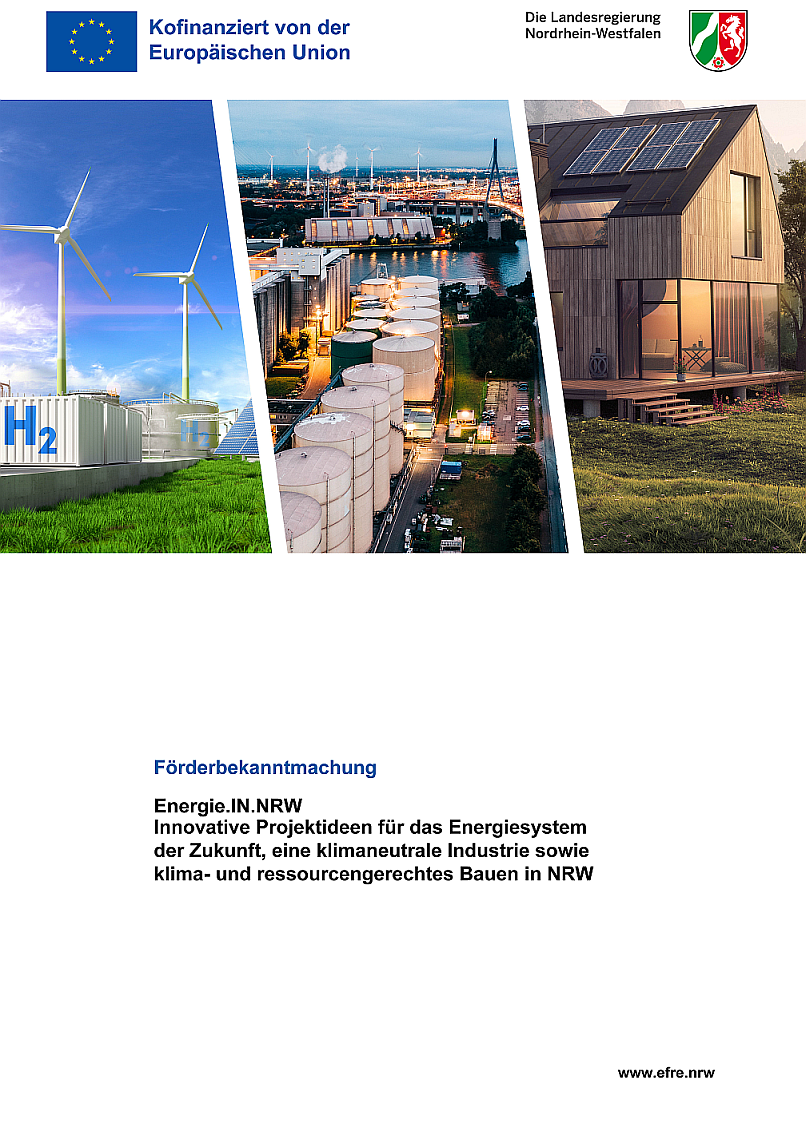 EFRE/JTF-Programm NRW
31.03.2023
37
EFRE/JTF-Programm NRW
Themenbereiche des Förderaufrufs „Energie.IN.NRW“ (2/6)
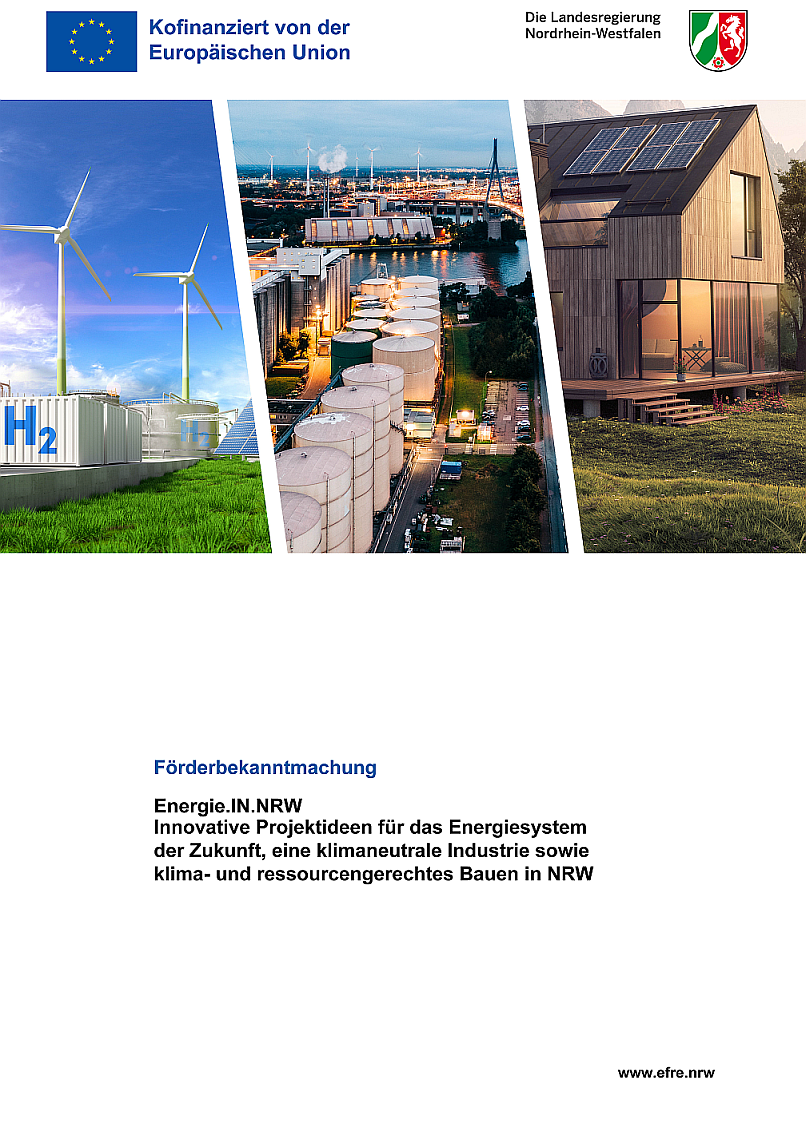 EFRE/JTF-Programm NRW
31.03.2023
38
EFRE/JTF-Programm NRW
Themenbereiche des Förderaufrufs „Energie.IN.NRW“ (3/6)
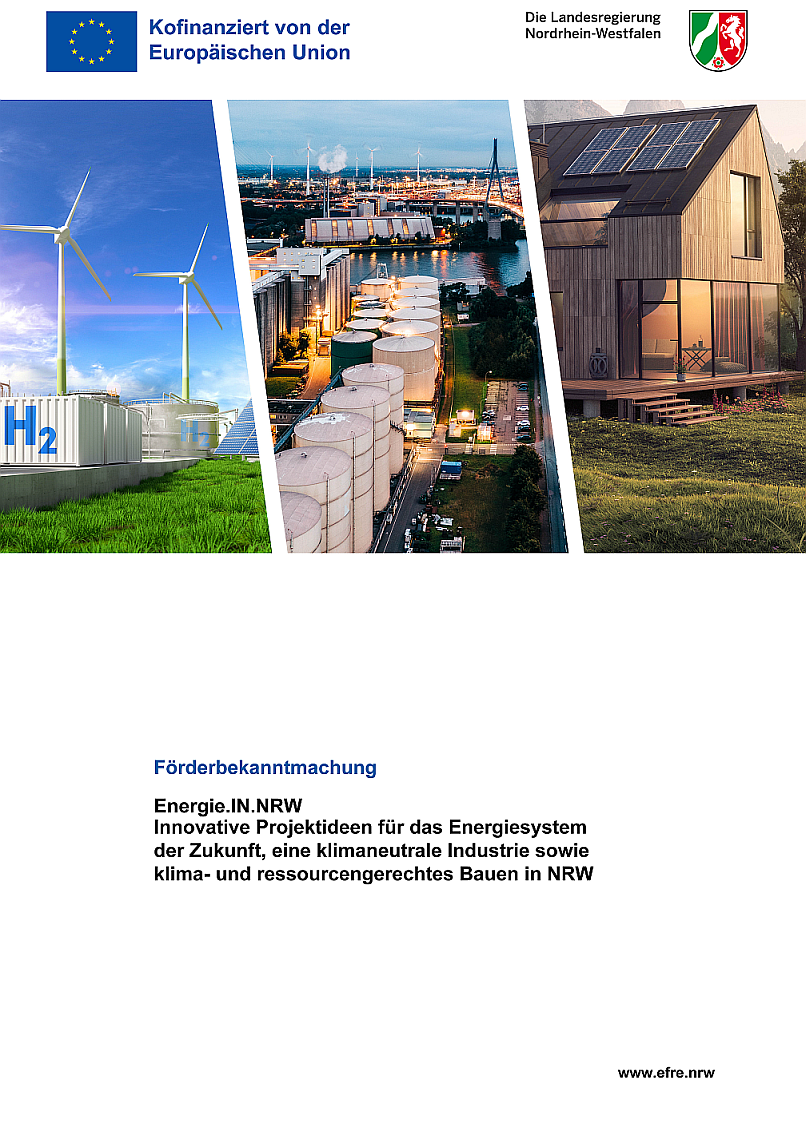 EFRE/JTF-Programm NRW
31.03.2023
39
EFRE/JTF-Programm NRW
Themenbereiche des Förderaufrufs „Energie.IN.NRW“ (4/6)
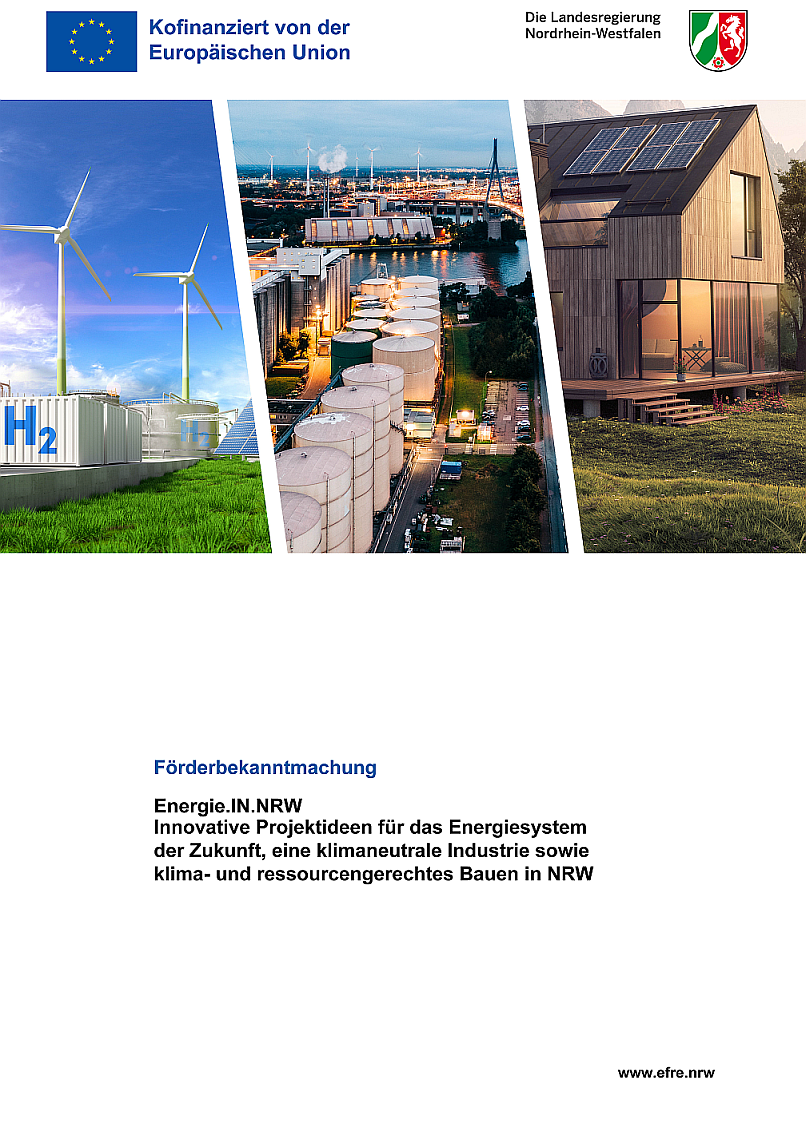 EFRE/JTF-Programm NRW
31.03.2023
40
EFRE/JTF-Programm NRW
Themenbereiche des Förderaufrufs „Energie.IN.NRW“ (5/6)
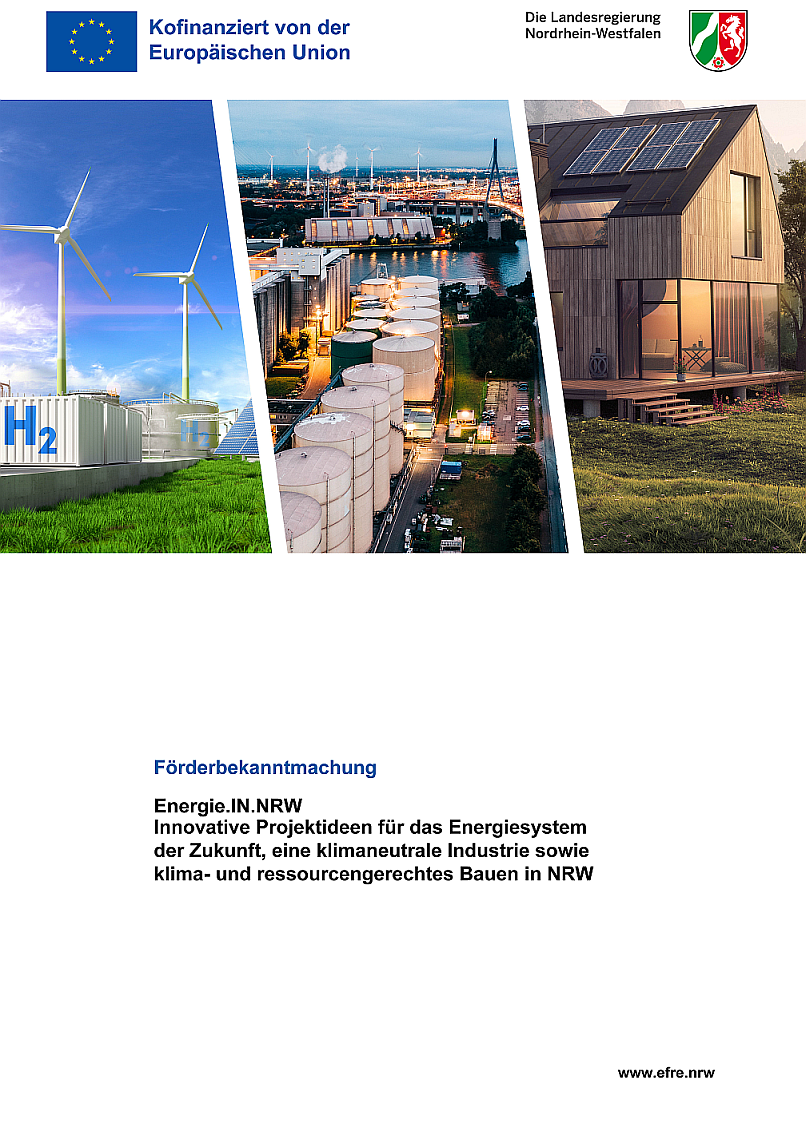 EFRE/JTF-Programm NRW
31.03.2023
41
EFRE/JTF-Programm NRW
Themenbereiche des Förderaufrufs „Energie.IN.NRW“ (6/6)
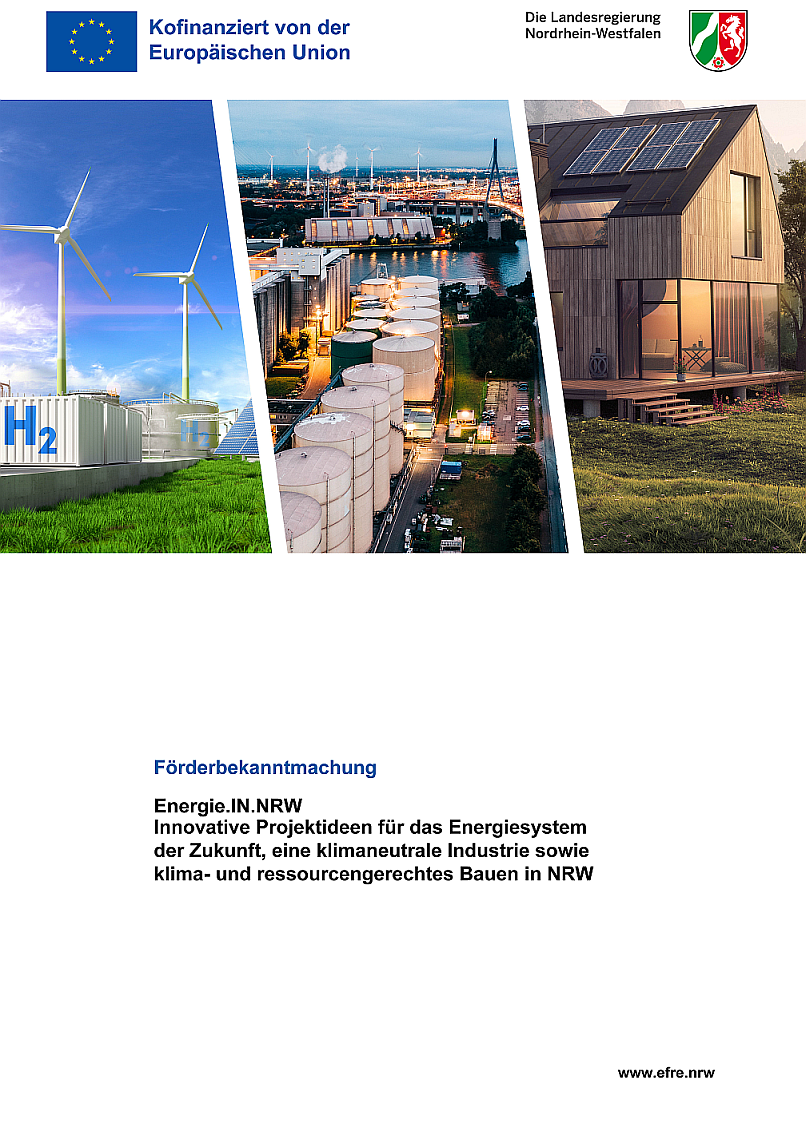 EFRE/JTF-Programm NRW
31.03.2023
42
Anhang
Quellen
EFRE/JTF-Programm NRW
31.03.2023
43
Dr. Uwe Birk
bi@zenit.de 
0208 3000 4-49
www.synergien-nrw.de